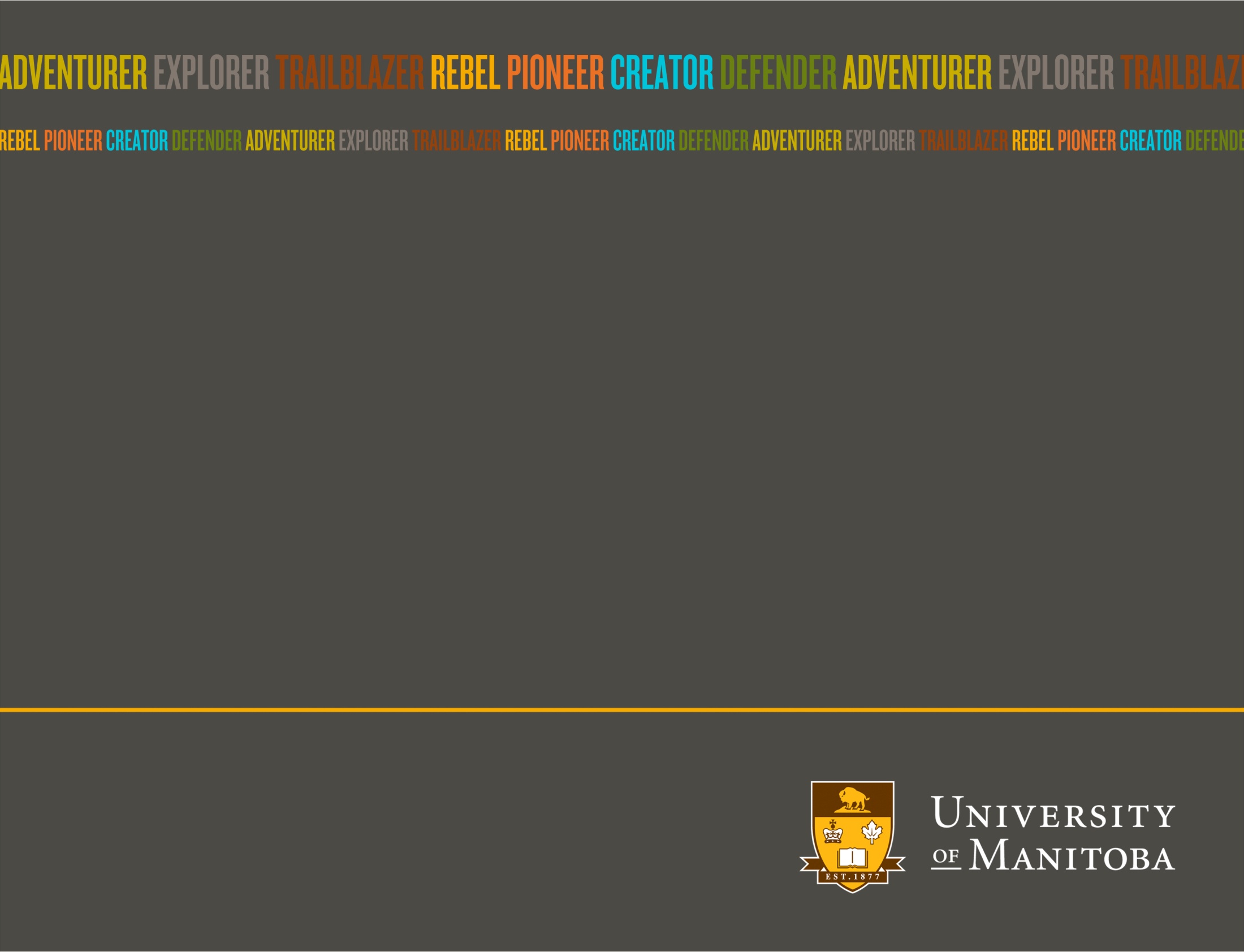 1
Cost of Medical Education
Orientation 2021: Financial Literacy for Medical Students
Aaron Chiu – Associate Dean Quality Improvement and Accreditation
Wendy Schultz – Financial Counsellor, UGME Student Affairs
Mark Venton - Doctors Manitoba
Objectives
2
By the end of the session, the participant will:
Understand the typical cost of medical education at Max Rady College of Medicine
Be prepared for periods of higher cost outlays
Be familiar with historical debt incurred by local students and compare to national averages
Review anticipated earnings:
Clerkship and residency
Future earnings – average income for generic medical fields
Be familiar with terms of Student Loans (provincial and federal) and differences from Line of Credit provided by financial institution
Recognize the importance of disability insurance and (possibly) life insurance
Disclosure
3
Wendy Schultz, PhD, CPA, CA
None
Mark Venton - Doctors Manitoba
Sells disability and life insurance to its members
Aaron Chiu, MD, FRCPC, FAAP, MBA, ICD.D
None

Why we are here talking to you – personal experience
Lifetime Financial Status
4
Retirement
SAVINGS
Age
DEBT
Lifetime Financial Status of Physicians
5
Retirement
SAVINGS
Age
DEBT
Realities
6
Accumulating debt is a commonplace reality for almost everyone
Medical professionals delay entry into workforce
Greater accumulation of debt (educational)
Shorter duration for generating income
Offset by higher earning potential
Greater amount of debt accumulated leads to longer time until establish net savings and shorter duration to establish retirement savings
Tuition Cost of 1-Year Medical School
7
Manitoba:
Tuition for Year 1
$10,015
Tuition for Years 2, 3 or 4
$9,587 (estimate)

Year 1 Total with fees
$11,200
Anticipated Cost of U of M Medical Education
8
Total four-year cost of tuition and university fees based on:
7% yearly increase in tuition
Inflation rate of 3.5%
$52,362

If add housing $850/month, food $300/month

$116,880
Other Costs of Medical School
9
External electives (summer electives and fourth year electives)
$2,500 upwards
CaRMs Application and Tour (application for residency)
CaRMS match participation fee: $302.89
Program application fee: $31 per program above initial 9
Tour (travel and accommodation): $7,500 (estimate)
LMCC Part 1 Examination: $1,300

Additional Cost Year 4: $12,000
Total Cost of Four Years
10
Tuition and educational fees and optional textbooks
Basic rent and food
Other extraordinary costs for fourth year

$130,000
Anticipated Debt
11
AFMC survey (2020) – graduates from all Canadian medical schools
13.3% graduates had medical education debt less than $20,000
15.7% graduates who reported having debt from medical education, had a debt > $200,000
Highest Canadian debt level was $359,000
Comparison Manitoban to Canadian Student Debt
12
New York University class of 2017 average debt = $184,000
American Medical Colleges 2017 median debt for graduates = $192,000
Why Expense of Schooling Increases
13
Housing
Sharing an apartment versus living on own
Food and drink
Dining out/order in versus homemade; coffee and drinks
Automobile use and maintenance
Public transport versus personal vehicle
Purchase of new versus used vehicle
Vacation travel
Earnings During Medical School
14
During Pre-Clerkship Year:
Summer Research Program, BSc Med (2 year)
$7,500 each summer
Home for the Summer
Clinical experience in rural Manitoba between Year 1 and Year 2; $20/hour
Clerkship Stipend:
$5,100
Residency Salary
15
Salary is NOT take home pay
Taxes approximately 25-30%

Most residents accumulate more debt versus pay down debt
Average Gross Clinical Income (CIHI 2018-19)
16
Government Student Loans
17
Manitoba and Federal
Payment free until 6 months after graduation or leave school
No interest accumulated while going to school full time
Federal Student Loan
No payments during these 6 months but interest charged
Interest is fixed rate (prime + 2%) or floating rate (prime) 
Manitoba Student Loan
Interest free while in school full time or while repaying loan
[Speaker Notes: Budget 2021:  The government proposes to introduce legislation that would extend the waiver of interest accrual on Canada Student Loans and Canada Apprentice Loans until March 31, 2023 (Covid-19 relief).]
Government Student Loans
18
If applied for student loans in past but not in current year:
Must notify about ongoing studies
Submit Confirmation of Enrollment Form
Separate notification for Manitoba Student Aid and to Canada Student Loans
Canada Student Loan – Forgiveness Program
19
For family physicians or family practice residents working in under-serviced rural or remote communities
Designated rural or remote community
Loans in good standing
Up to $40,000 forgiveness over 5 years ($8,000/year) of service in an under-served rural or remote community
Bank Offered Line of Credit
20
Each bank offers a professional student line of credit
None require a co-signer
All offer a package with credit card and bank account
Total credit available of $300,000 to $375,000
Some offer additional credit once in residency
Annual borrowing limit varies from no restrictions to yearly restrictions
Bank Line of Credit – Interest Rate
21
Typical interest rate is prime minus 0.25%
Current prime rate is 2.45% but will vary over course of loan
Current LOC interest rate is 2.2%
Yearly interest on $100,000 borrowed on LOC is $2,200
Last year, interest rate was 3.45% and interest was $3,450
Bank Line of Credit – Interest Rate Charge
22
All LOC charge interest once access funds within credit line
Require regular payment of interest
Most will use Line of Credit to pay interest charge
No payment of principle while in medical school or residency
Bank Line of Credit - Repayment
23
Some offer a 1-2 year grace period once finish residency
Afterwards, conversion to loan with amortization period or to professional line of credit
Amortization varies from 10-20 years and can vary depending on amount borrowed
Interest rate during repayment may differ from initial rate and may require renegotiation
If unable to complete degree/training – still required to repay loan
Disability Insurance
24
Protection during injury or illness that prevents working (or graduating) as physician and earning an income
Income replacement insurance
Typical amounts offered up to $1,500/month for Years 1+2, $2,500 for Year 3, $4,000 for Year 4
More likely to be disabled over course of career
As medical student, often: 
Younger and healthier than in future – less expensive for insurance
Do not need to provide medical evidence
Do not have clauses excluding pre-existing conditions
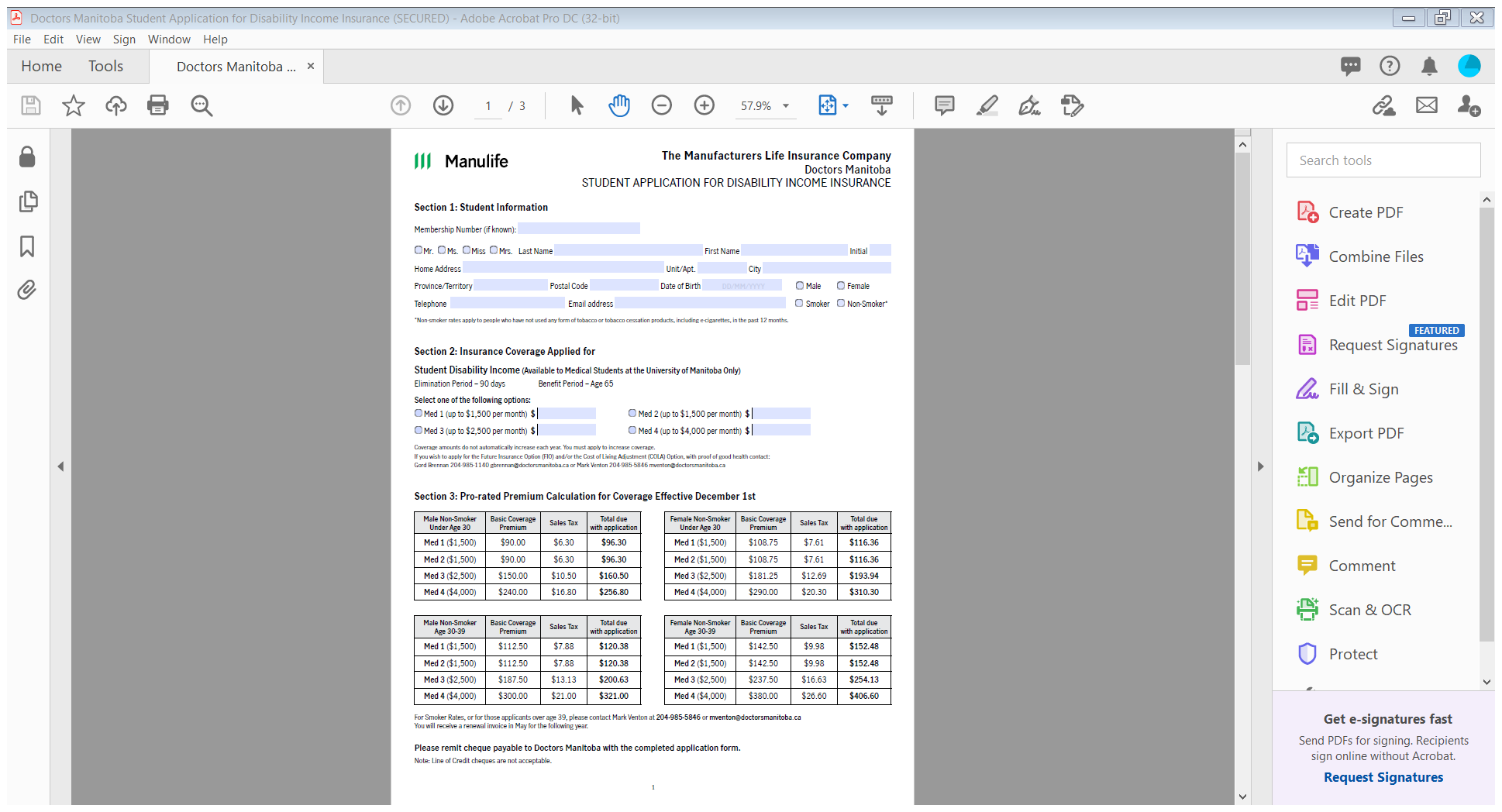 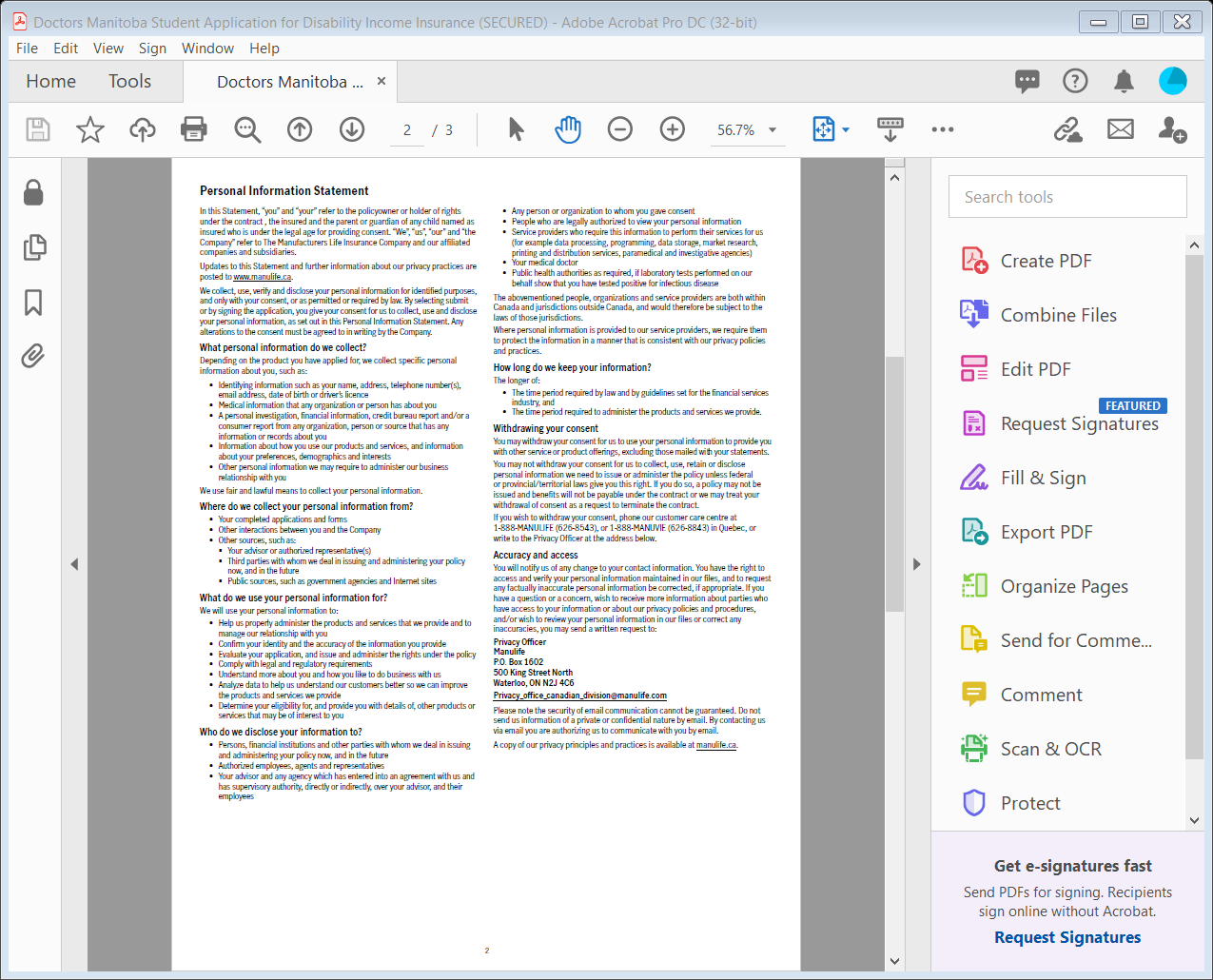 25
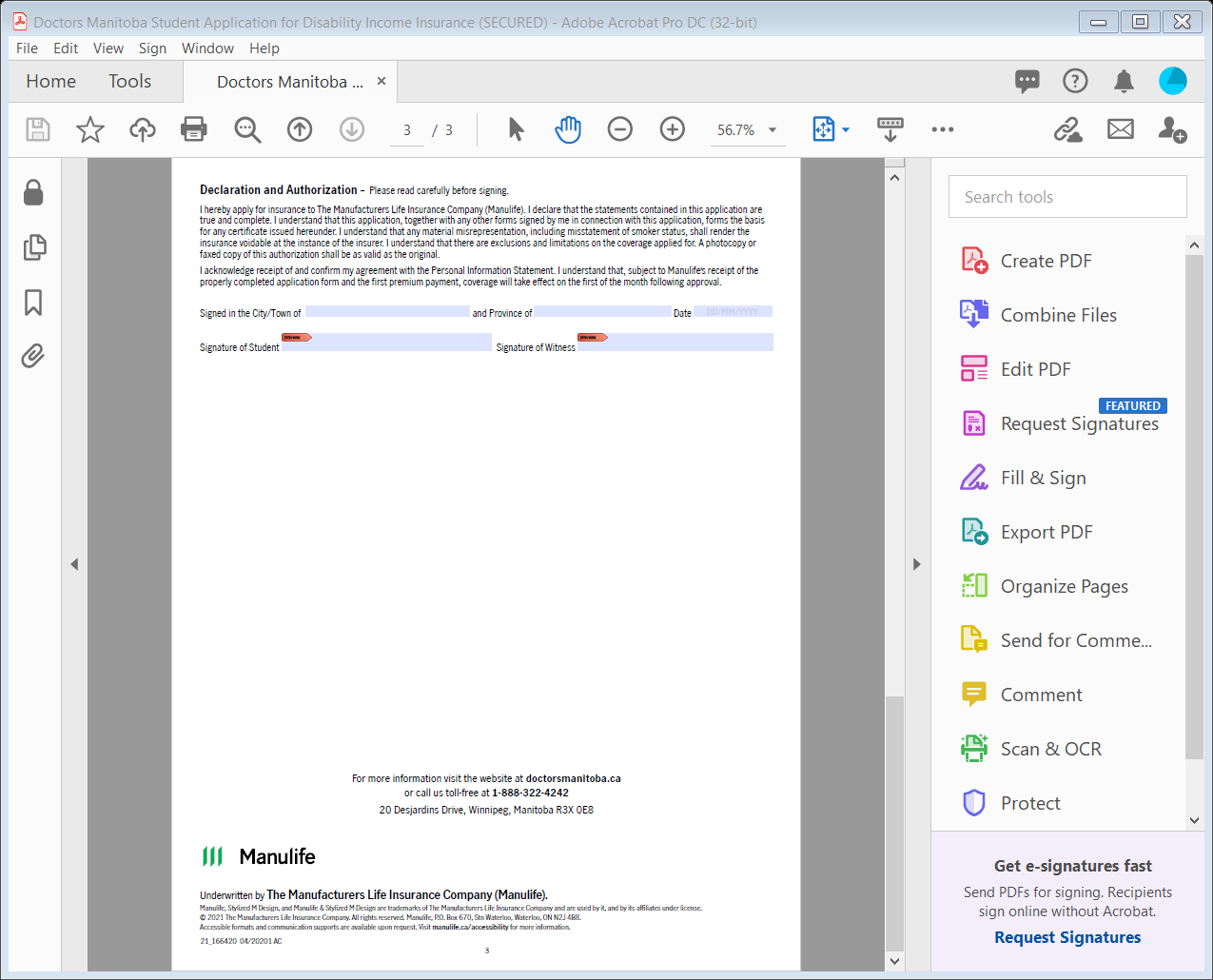 26
Life Insurance
27
Protection for your estate and dependents in event of death
In event of death, life insurance provides funds to cover incidentals like funeral costs, but also cover any debts and provide financially for dependents (partner, children, etc.)
Need for life insurance depends on your personal situation
An unattached individual with no dependents may not need life insurance
Objectives
28
By the end of the session, the participant will:
Understand the typical cost of medical education at Max Rady College of Medicine
Be prepared for periods of higher cost outlays
Be familiar with historical debt incurred by local students and compare to national averages
Review anticipated earnings:
Clerkship and residency
Future earnings – average income for generic medical fields
Be familiar with terms of Student Loans (provincial and federal) and differences from Line of Credit provided by financial institution
Recognize the importance of disability insurance and (possibly) life insurance
Contact
29
Wendy Schultz
Wendy.Schultz@umanitoba.ca
Aaron Chiu
achiu@hsc.mb.ca
Mark Venton - Doctors Manitoba
mventon@doctorsmanitoba.ca
Student Awards
AwardsUGME@umanitoba.ca